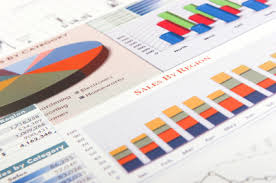 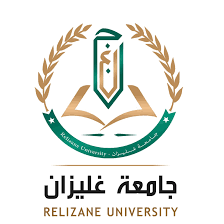 وزارة التعليم والبحث  العلميجامعة أحمد زبانة-غليزان-كلية  العلوم الاقتصادية  والتجارية وعلوم  التسييرقسم علوم  التسييرتخصص إدارة  مالية
الجزء الثاني
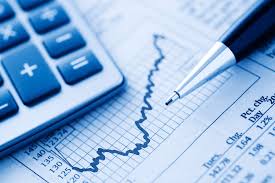 مقياس :
     تحليل مالي
 Financial Analysis
مدخل إلى التحليل  المالـي
إعداد: د.فؤاد بن حدو
أستاذ محاضر-أ-
fouad.benhaddou@univ-relizane.dz
05/12/2021
1
مجالات  التحليل  المالي:
أولاً- التخطيط المالي: تستند عملية التخطيط المالي إلى منظومة معلومات مالية دقيقة تصف مسار العمليات السابقة للمؤسسة. وهذه المنظومة من المعلومات المالية المدروسة يستخدمها المسيرون للخروج بدلائل تقييم أداء المؤسسة، وتتنبأ بتحليلات مستقبلية، وهذه التحليلات يستخدمها المخطط المالي عند و ضع الخطط، و يستند إليها عند وضع تقديراته المستقبلية.
ثانياً- تحليل تقييم الأداء: تعتبر أدوات التحليل المالي أدوات مثالية لتقييم أداء المؤسسات لما لها من قدرة على تقييم ربحية المؤسسة، وكفاءتها في إدارة  موجوداتها  وتوازنها المالي، وسيولتها، والاتجاهات التي تتخذها في النمو، وكذلك مقارنة أدائها بشركات أخرى تعمل في نفس  المجال أو في مجالات أخرى.
05/12/2021
2
مجالات التحليل المالي:
ثالثاً- التحليل الائتماني:  يقوم  بهذا  التحليل  المقرض ، وذلك  بهدف  التعرف على  الأخطار المتوقع أن يواجهها في علاقته مع المقترض، وتقييمها وبناء قراره بخصوص هذه العلاقة استنادا إلى نتيجة هذا التقييم. 
رابعاً- التحليل الاستثماري: إن من أفضل التطبيقات العملية للتحليل المالي هي تلك المستعملة في مجال تقييم الاستثمار في الأسهم  والسندات. ولهذا الأمر أهمية بالغة لجمهور المستثمرين من أفراد وشركات ينصب اهتمامهم على سلامة استثمارهم وكفاية عوائدها.
05/12/2021
3
مجالات  التحليل  المالي:
خامساً-  تحليل بعض الحالات الخاصة: من الحالات الخاصة التي تواجه  المؤسسة والتي لا  تتكرر في حياتها ، التصفية و الانضمام  والاندماج والشراء والتقييم، وجميع هذه الحالات تتطلب تحليلا مالياً دقيقا يتمثل في التقييم الشامل لجميع الممتلكات، والأصول والخصوم لكل مؤسسة، بالإضافة إلى تحليل المركز المالي والاستثماري والائتماني والسوقي لكل مؤسسة.
05/12/2021
4
الأطراف  المستعملة و  المستفيدة من  التحليل  المالي:
أولاً- المستثمرون:  يهتم المساهم بالعائد على المال المستثمر، والقيمة المضافة، والمخاطر التي تنطوي عليها الاستثمارات بالمؤسسة، لذلك فهو يبحث عما إذا كان من الأفضل الاحتفاظ بالأسهم في تقييم هذه الجوانب، وقد يختلف هذا قليلا عن المساهم المرتقب، والذي يحاول معرفة هل من الأفضل بالنسبة له شراء أسهم المؤسسة أم لا.
ثانياً- إدارة المؤسسة:  يعتبر التحليل المالي من أهم الوسائل التي يتم بموجبها تحليل نتائج الأعمال، وعرضها على مالكي الوحدة أو الهيئة العامة في شركات المساهمة أو الإدارة المشرفة على المؤسسة في القطاع العام، بحيث يظهر هذا التحليل مدى كفاءة   الإدارة في أداء وظيفتها.
05/12/2021
5
الأطراف  المستعملة و المستفيدة من  التحليل  المالي:
ثالثاً- الدائنون: وهما:
أ – أصحاب الديون طويلة الأجل: إن ما يهم الدائنون هنا هو ضمان استرداد أموالهم وحصولهم على فوائد ، وبالتالي فإن اهتمامهم بالتحليل المالي يتعلق بمعرفة القيمة الحقيقية للأصول الثابتة، ومستوى الربحية وكفايتها في تغطية الفوائد السنوية.
ب –أصحاب الديون قصيرة الأجل:  إن ما يهم الدائنون هنا هو ضمان قبض مبلغ الدين في تاريخ استحقاقه، لذا نجد الدائنون يهتمون بتحليل رأس المال العامل والمركز النقدي والسيولة في المؤسسة.
رابعاً- الموردون: يهتم  الموردون بتحليل  الوضع المالي للزبائن للتأكد من  سلامة مراكزهم  المالية  واستقرار  أوضاعهم  المالية ، مما يمكنهم  من  تحديد فترات ائتمان  منافسة  في السوق
05/12/2021
6
الأطراف  المستعملة و  المستفيدة من  التحليل  المالي:
خامساً- الزبائن:  باستخدام البيانات التي ينشرها المورد وكذلك منافسيه، يمكن للزبون معرفة ما إذا كانت الشروط التي يحصل عليها خاصة فترة الائتمان مماثلة لما تمنح لغيره، وتتطابق مع فترة الائتمان التي يمنحها هو لزبائنه، وتتم هذه المقارنات باستخدام القوائم المالية بحساب متوسط فترة الائتمان.
05/12/2021
7
الأطراف  المستعملة و  المستفيدة من  التحليل  المالي:
سادساً- العاملون في المؤسسة:  يمكن القول بصفة عامة، أن أهم الأطراف ذات المصلحة في المشروع هما: 
أ - المساهمون (الملاك)؛
ب -العاملون في المؤسسة.
إن زيادة الأجور مع ثبات الإنتاجية يعني انخفاض العائد المخصص للملاك بطريقة مباشرة(خفض التوزيعات أو اختفائها)، أو بطريقة غير مباشرة (عدم كفاية التمويل الداخلي)أو إضعاف المركز المالي، إذا ما تم دفع التوزيعات من الاحتياطيات .
05/12/2021
8
الأطراف  المستعملة و  المستفيدة من  التحليل  المالي:
سابعاً- الهيئات الحكومية: يعود اهتمام الهيئات الحكومية بتحليل أداء المؤسسات لأسباب رقابية بالدرجة الأولى ولأسباب ضريبية بالدرجة الثانية، بالإضافة إلى الأهداف التالية :
التأكد من التقيد بالأنظمة والقوانين المعمول؛
تقييم الأداء كرقابة البنك المركزي للبنوك التجارية؛
مراقبة الأسعار؛
غايات إحصائية.
05/12/2021
9
الأطراف  المستعملة و  المستفيدة من  التحليل  المالي:
ثامناً- الأفراد والجهات المتعاملة بالأوراق المالية: 
يستفيد سماسرة الأوراق المالية من التحليل المالي للأغراض الآتية: 
تحليل التغيرات السريعة على أسعار الأسهم للشركات في السوق المالي.
مراقبة ومتابعة الأموال المالية السائدة وتأثيرها على السوق المالي.
تحليل السوق المالي وتحديد المؤسسات التي يمثل شراء أسهمها أفضل استثمار.
05/12/2021
10
الأطراف  المستعملة و  المستفيدة من  التحليل  المالي:
تاسعاً- المؤسسات التي تعمل في مجال التحليل المالي:  تستعمل المؤسسات المتخصصة التحليل المالي لغرض مساعدة المؤسسات في الوقوف على وضعها ومركزها المالي  ومكانها في السوق، ومن المؤسسات العاملة في هذا  المجال  في السوق الأمريكية ستاندرد آند بورز، موديز، فيتش، التي تقوم باحتساب 14 نسبة مالية لعدد كبير من الصناعات.
05/12/2021
11
أدوات و أساليب  التحليل  المالي:
تختلف مخرجات  التحليل  المالي باختلاف  أساليبه  التي  تحدد وفق معياريين هما: 
أولاً- معيار الزمن: صنفت أساليب التحليل المالي  وفق هذا  المعيار  إلى  نوعين: 
التحليل الساكن (الرأسي): يتم هذا النوع من التحليل بدراسة مختلف التدفقات الكمية الموجودة بين مختلف بنود الميزانية خلال فترات زمنية تاريخية وذلك باستخدام أدوات التحليل المالي وهي كالتالي: الميزانيات، رأس المال، النسب المالية.
التحليل الديناميكي( الأفقي): يهتم بدراسة التدفقات المالية خلال النشاط حيث يتم ذلك بإظهار التغيرات التي تحدث على عناصر الميزانية خلال دورة الاستغلال والتدفقات الممكنة الحدوث ويتم في هذا النوع استعراض الاحتياجات من رأس المال العامل، الخزينة.
05/12/2021
12
أدوات التحليل  المالي:
ثانياً- معيار الشخص المحلل : صنفت أساليب التحليل المالي  وفق هذا  المعيار  إلى  نوعين  هما:
التحليل المالي الداخلي: هو التحليل الماليّ الذي يُنفذ من خلال قسم أو موظف يتبع للهيكل التنظيميّ في المؤسسة، مثل: قسم المُحاسبة، والإدارة الماليّة.
التحليل المالي  الخارجي: هو التحليل الماليّ الذي تُنفّذه جهة خارج المؤسسة ، ويُساهم في خدمة الجهات الخارجيّة، والسعي إلى تحقيق الأهداف الخاصة بها، ومن الأمثلة عليها : المساهمون، الموردون، مصلحة الضرائب و البنوك.
05/12/2021
13
نتائج التحليل  المالي:
بعد تطبيق التحليل الماليّ لكافة القوائم الماليّة الخاصة بمؤسّسة ما؛ عن طريق استخدام أدوات التحليل الماليّ، يؤدي ذلك إلى ظهور مجموعة من النتائج وهي:
نتائج التحليل الداخليّ: وتشمل الآتي:
 استخدام المعلومات التي تمّ الحصول عليها في مجال الرقابة العامة.
تقديم حُكم حول الإدارة الماليّة أثناء فترة تنفيذ التحليل الماليّ.
المساهمة في اتخاذ القرار المناسب حول توزيع أو استثمار الأرباح الماليّة.
 تقديم أحكام حول طبيعة تنفيذ الموازنات الماليّة.
05/12/2021
14
نتائج التحليل  المالي:
نتائج التحليل الخارجيّ:  وتشمل الآتي:
 استخدام تحديد الأرقام المرتبطة بالضريبة؛ من أجل تقييم النتائج الماليّة.
 تقديم اقتراح حول سياسة ماليّة؛ تهدف إلى تغيير الحالة الماليّة للمؤسسة.
 تقييم الحالة الماليّة للمؤسسة، ومدى قُدرتها على تحمل النتائج الخاصة بالقروض.
05/12/2021
15